Measuring the Latency of Depression Detection in Social Media
Speaker: Ming-Chieh, Chiang
Advisor: Jia-Ling, Koh
Source: WSDM’18
Date: 2018/07/10
1
Outline
Introduction
Method
Experiment
Conclusion
2
Motivation
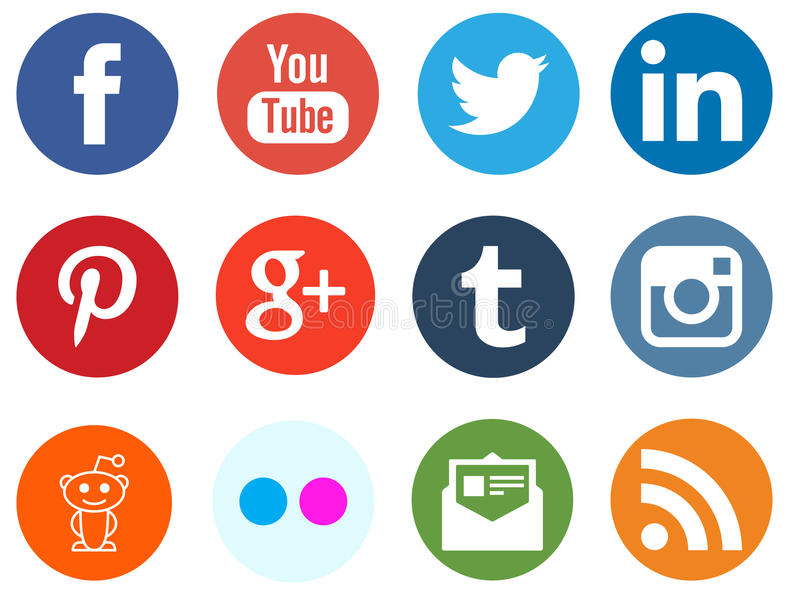 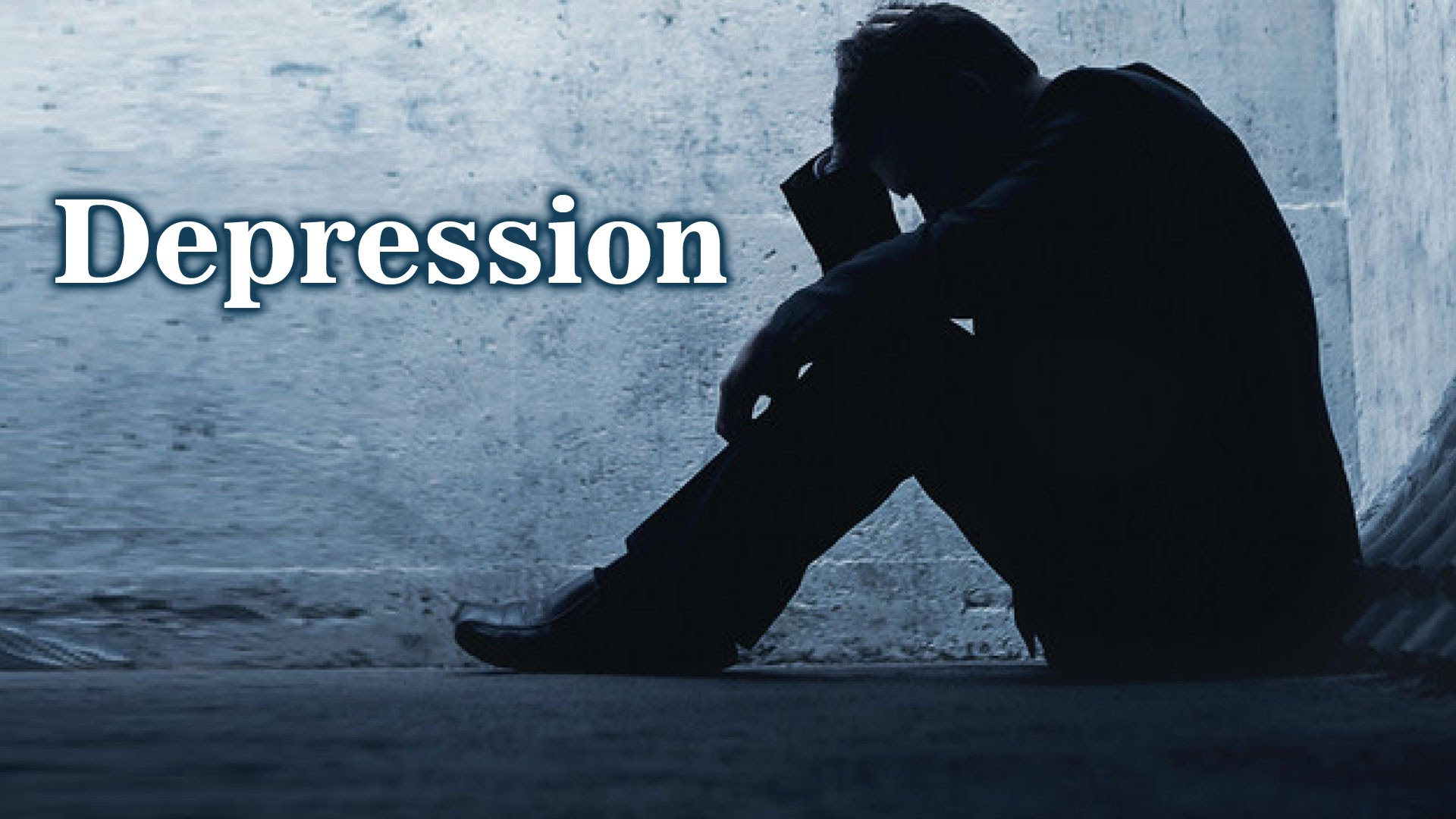 3
Goal
Introduce a new metric for measuring the quality and speed at which a model identifies whether a user is depressed given a series of their social media posts
4
Outline
Introduction
Method
Experiment
Conclusion
5
Method
Features
Model
Evaluation metrics
6
Features
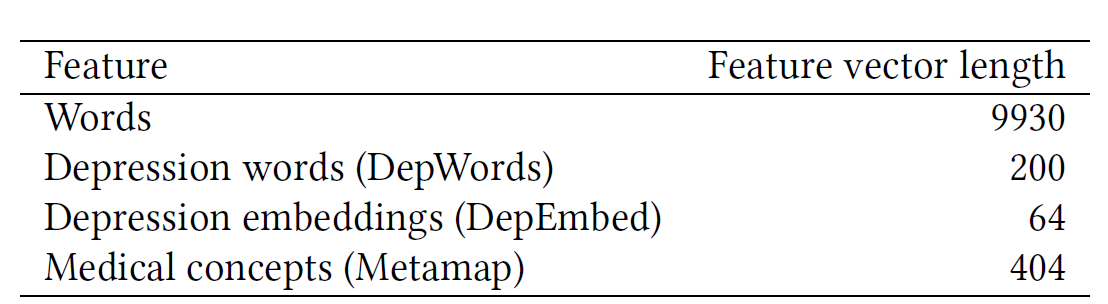 7
Features
DepEmbed
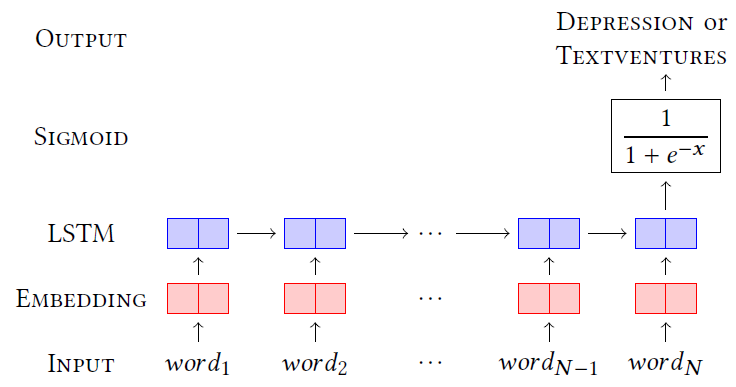 8
Model
Non-sequential (SVM)
Sequential (GRU)
9
Non-sequential Model
Summarize all the posts of a user
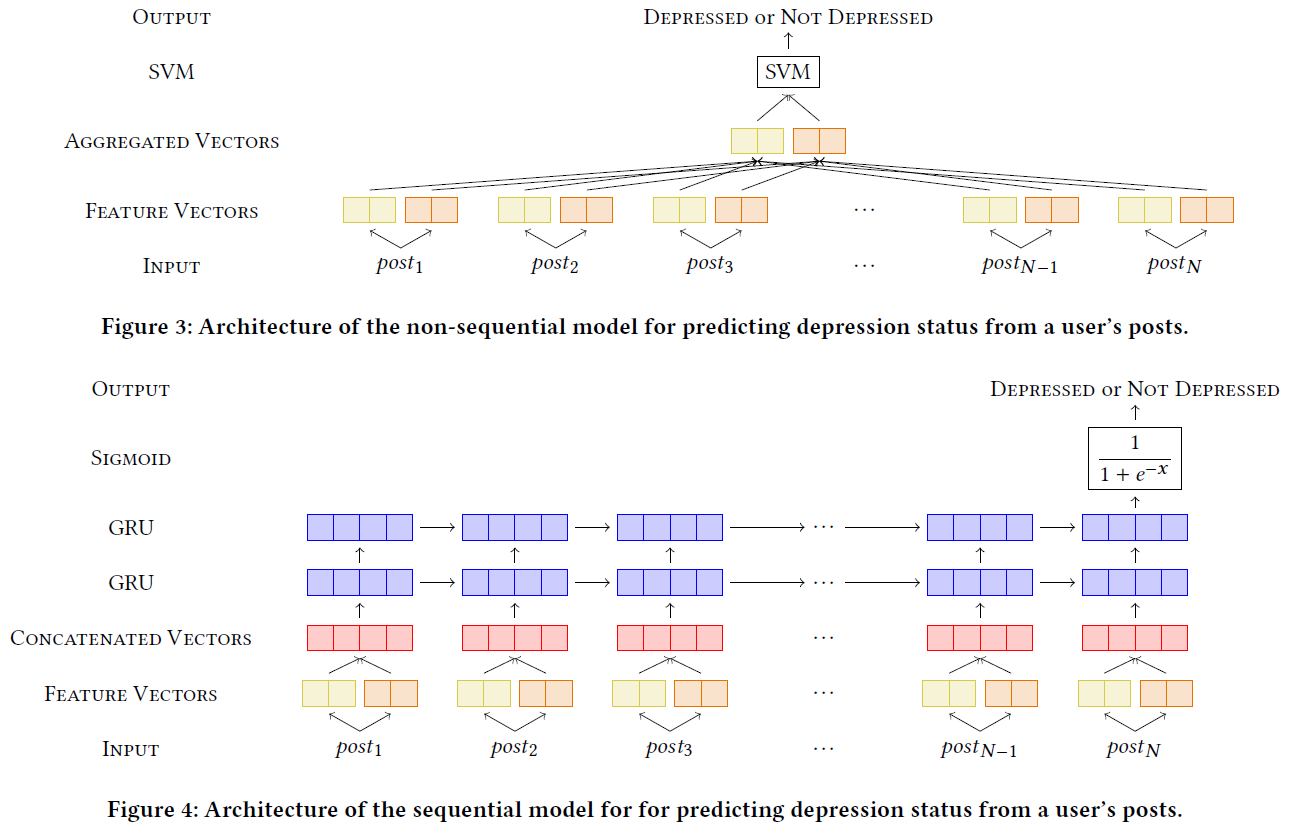 10
Sequential Model
Summarize one of the posts of a user
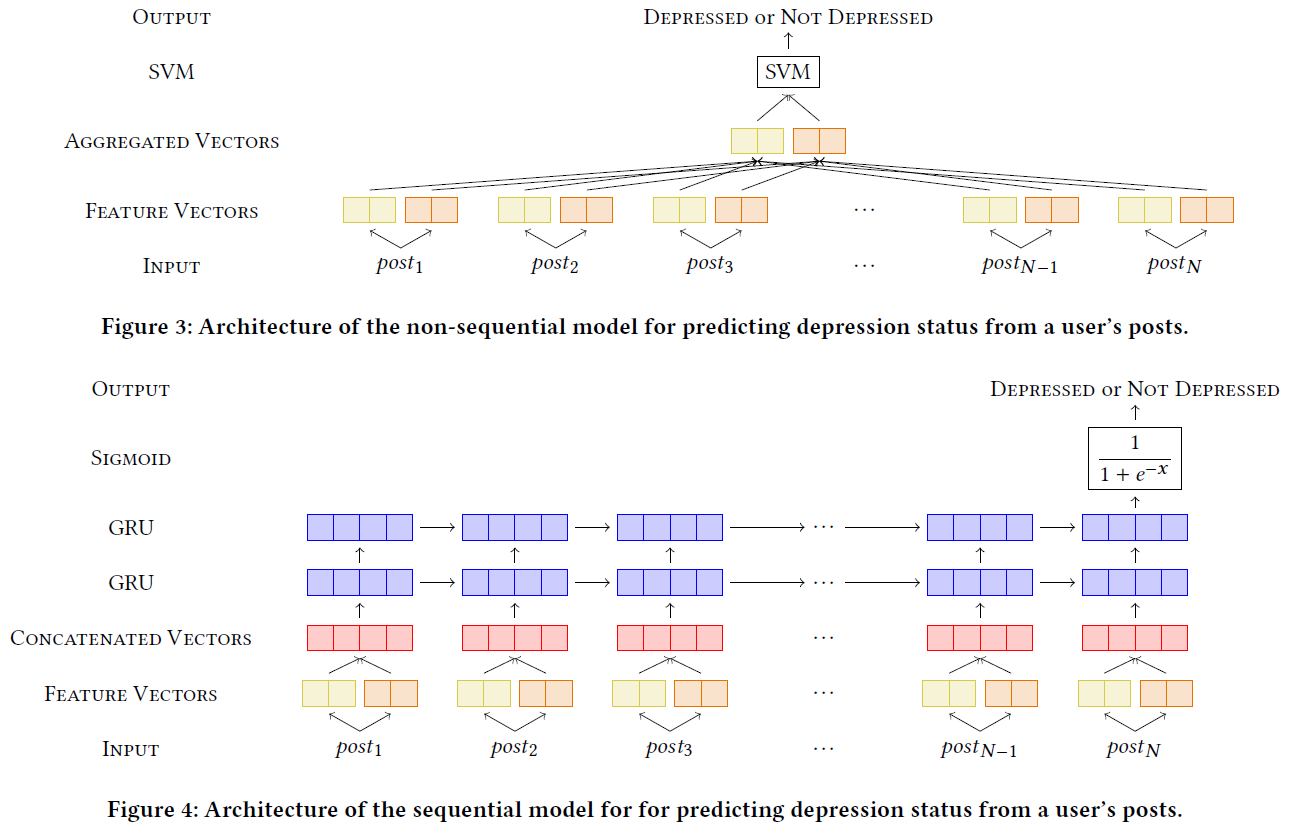 11
Prediction
Some occasional mistakes will force a early detection model to abort
Risk windows
12
Prediction
Risk windows
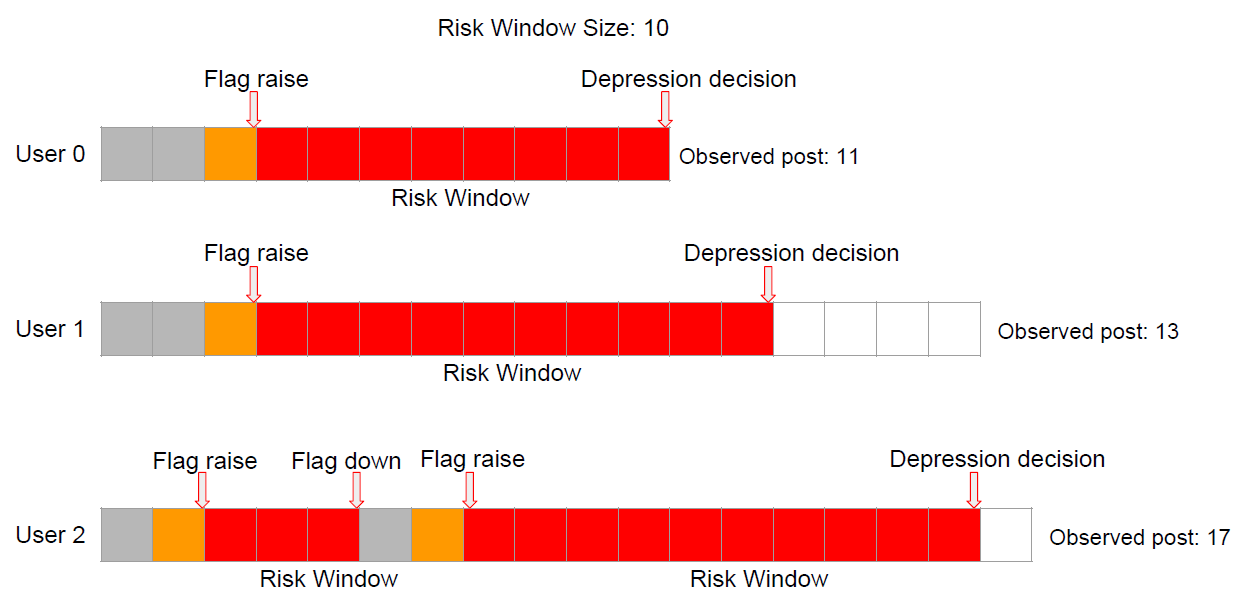 13
Evaluation Metrics
Early Risk Detection Error (ERDE)
Latency and Latency-weighted F1
14
ERDE
Penalize systems that take too long to make a prediction
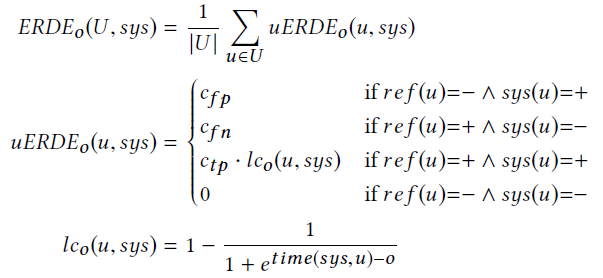 15
ERDE
Drawbacks:
  -Many parameters must be set manually
  -”How many posts should it take to detect 
     depression?”
16
Latency-weighted F1
Latency


Latency-weighted F1
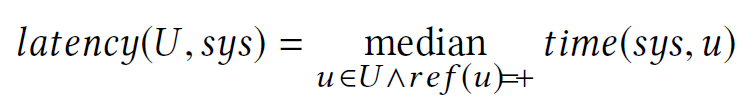 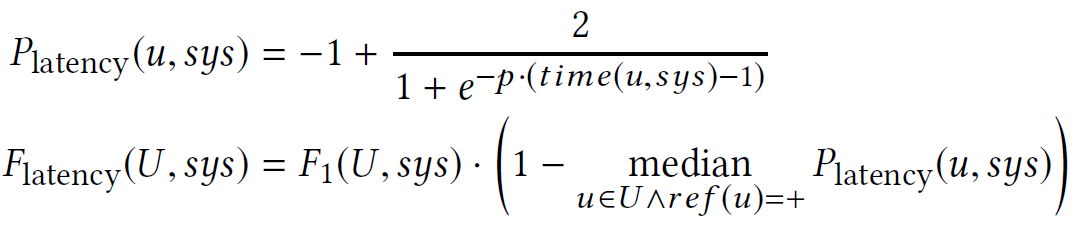 17
Outline
Introduction
Method
Experiment
Conclusion
18
Data
Reddit (https://www.reddit.com/)
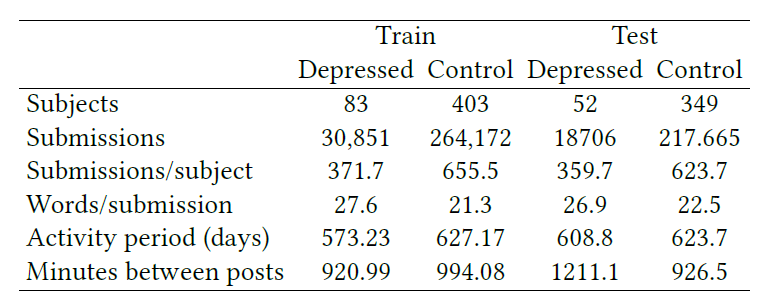 19
Model Selection
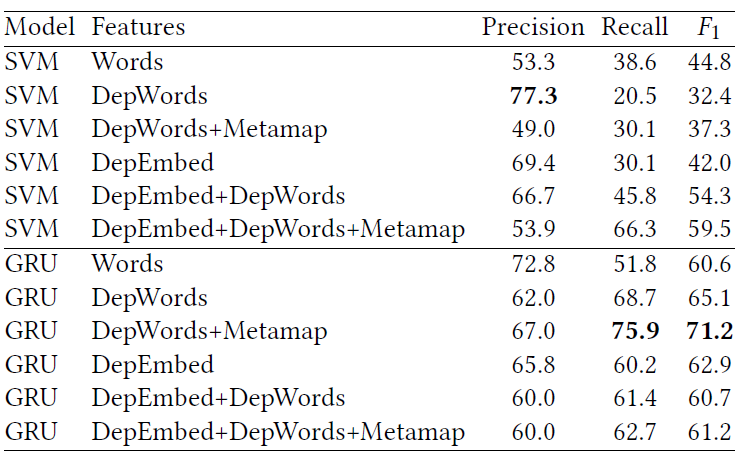 20
Evaluation
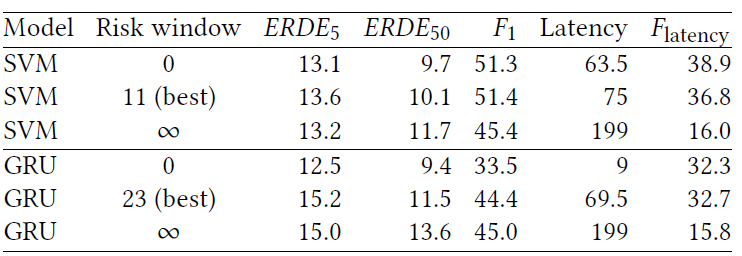 21
Outline
Introduction
Method
Experiment
Conclusion
22
Conclusion
Introduced latency and latency-weighted F1 as evaluation metrics for early detection tasks
Introduced the concept of risk windows
The proposed metrics can be useful in broad range of applications
23